Beslutningsprosesser ved begrensning av livsforlengende behandlingNår «nok er nok»
Hensikt med veilederen Beslutningsprosesser ved begrensning av livsforlengende behandling:
Praktisk verktøy som skal bidra til gode prosesser rundt blant annet:

Har man involvert de som skal involveres?
Er de involvert på riktig måte? 
Har pasienten fått nødvendig og riktig informasjon?
Hva når pasienten ikke er samtykkekompetent?
Er det medisinskfaglige grunnlaget tilstrekkelig avklart?
Hvordan håndterer man uenighet?
Felles refleksjon
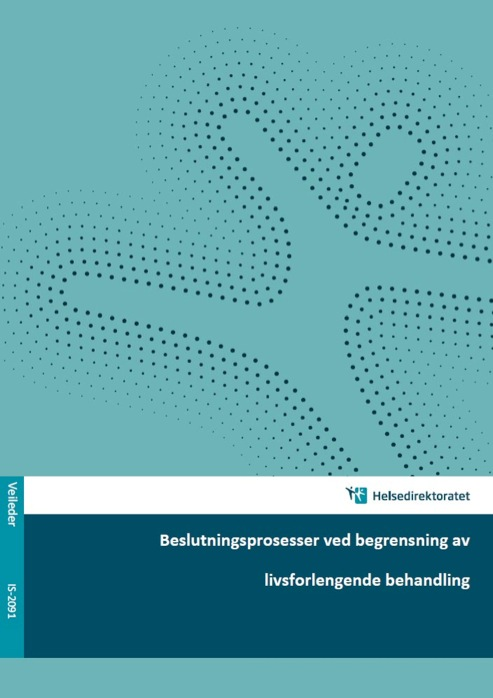 Hva er livsforlengende behandling?
Med livsforlengende behandling menes all behandling og alle tiltak som kan utsette en pasients død.
Dette kan være hjerte-lungeredning, medikamentell behandling, ernæring- og væskebehandling. 
(Veilederen om beslutningsprosesser ved begrensning av livsforlengende behandling, 2013)
Faglige forsvarlige avgjørelser:
Alle beslutninger om medisinsk behandling skal være faglig forsvarlige og omsorgsfulle. Dette innebærer at helsehjelp skal være basert på gode medisinske, helsefaglige og etiske vurderinger, som også respekterer pasientens rettigheter.

All behandling må være til pasientens beste. Moderne medisin gir store muligheter til å forlenge livet, men en forlengelse vil ikke være til pasientens beste dersom behandlingen bare bidrar til å forlenge lidelse. Vurderinger om hva som er til pasientens beste kan være vanskelige og konfliktfylte.
Legens ansvar:
Den behandlingsansvarlige legen plikter å forsikre seg om at livsforlengende behandling kan ha en positiv virkning som oppveier de plagene som pasienten får av behandlingen eller sykdommen.

En beslutning om å begrense livsforlengende behandling bør alltid bygge på drøftinger i det tverrfaglige behandlingsteamet rundt pasienten. Det er den behandlingsansvarlige legen som treffer beslutningen.
Hvordan dokumentere avgjørelsen:
Beslutninger om å begrense livsforlengende behandling skal dokumenteres i pasientjournalen:
Tid for ny evaluering
Hvilken livsforlengende behandling skal vi gi/ikke gi med medisinsk grunnlag
Hvilken informasjon er gitt til pasient og pårørende
Pasientens ønsker og hva pårørende eventuelt har opplyst
Kilder:
Helsedirektoratet: «Beslutningsprosesser ved begrensning av livsforlengende behandling», revidert 2013
Helsedirektoratet: «Nasjonale faglige råd ved lindrende behandling i livets sluttfase (2018)